Kính chào quý thầy cô đến dự giờ
Lớp 1A
Giaó viên: LÂM THỊ SAO
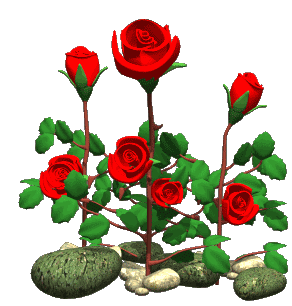 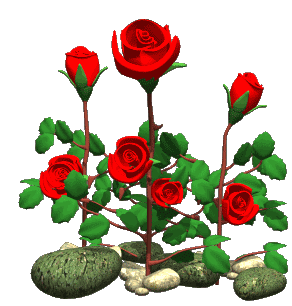 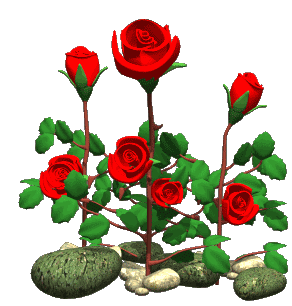 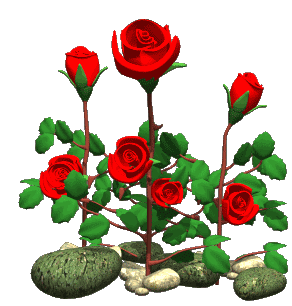 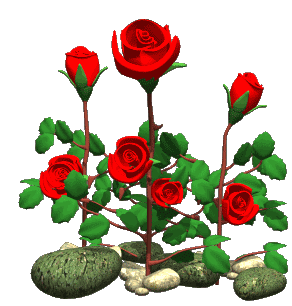 KHỞI ĐỘNG
TIẾNG VIỆT 1
Tập 1
KHỞI ĐỘNG
Thứ hai ngày 13 tháng 11 năm 2023Tiếng việt
Kiểm tra bài cũ:
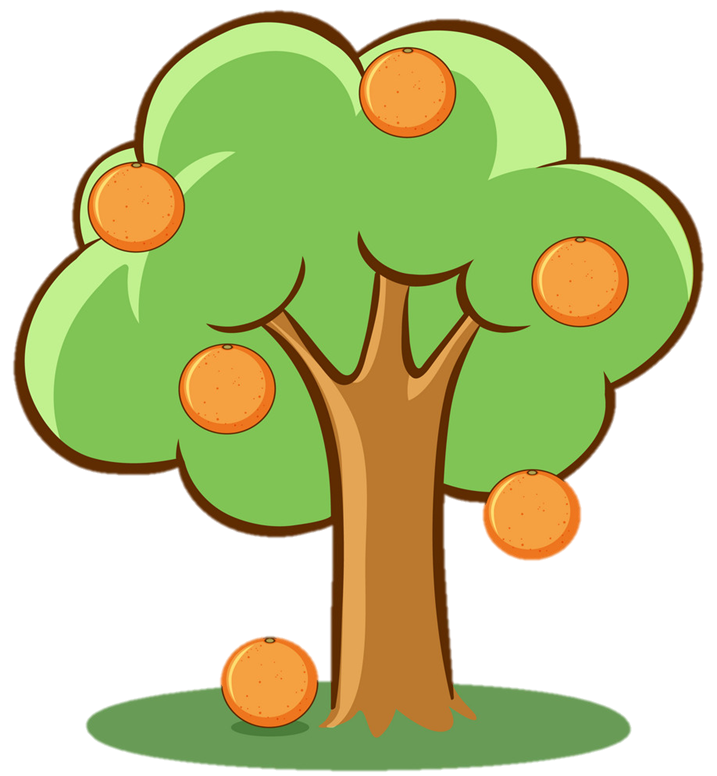 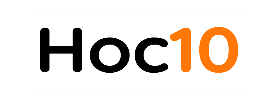 HÁI CAM
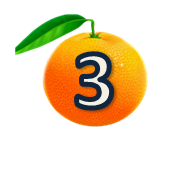 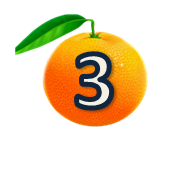 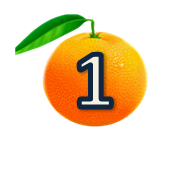 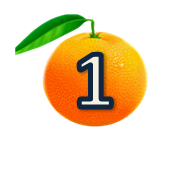 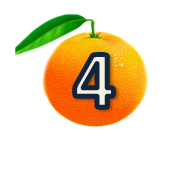 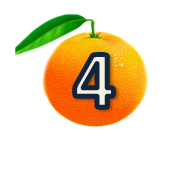 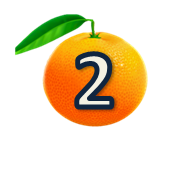 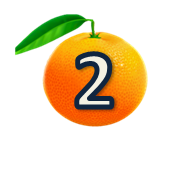 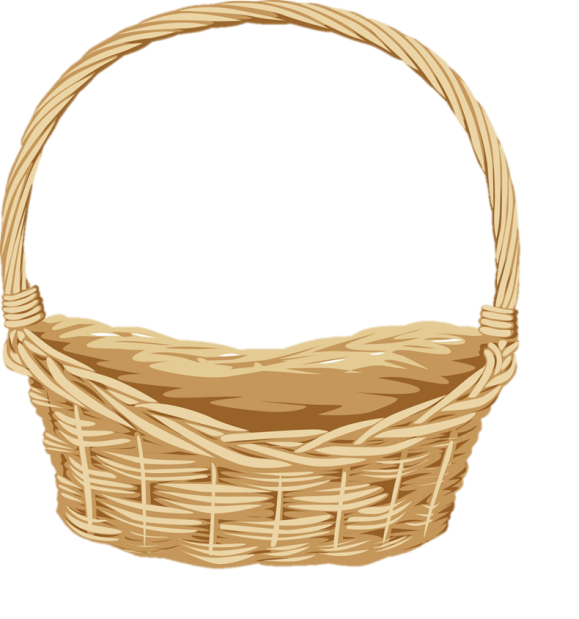 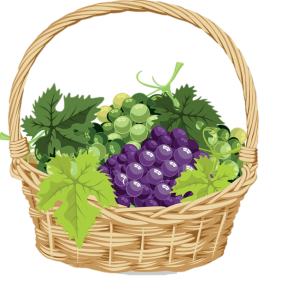 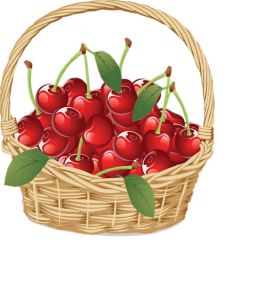 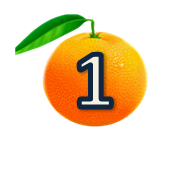 cá trắm
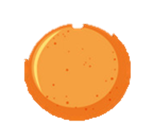 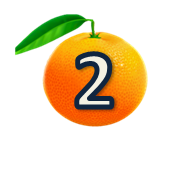 sấm chớp
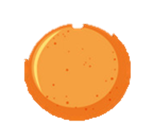 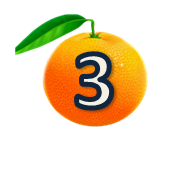 chăm chỉ
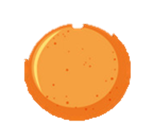 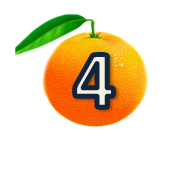 Gà bé tí, nép ở khóm tre. Cò vù qua khóm tre.
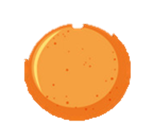 Thứ hai ngày 13 tháng 11 năm 2023             
		Tiếng việt
um - up
Bài 52:
1. Làm quen
ch
um
1. Làm quen
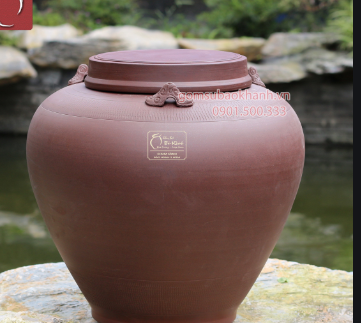 chum
1. Làm quen
p
u
um
1. Làm quen
b
up
1. Làm quen
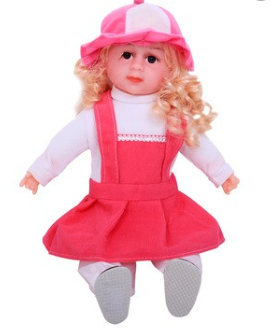 búp bê
1. Làm quen
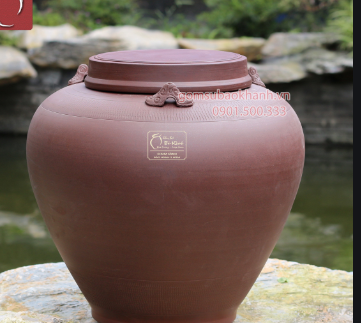 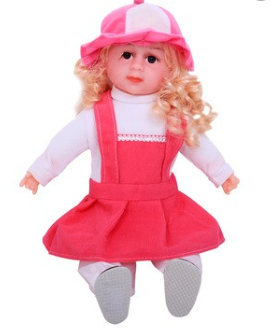 um
up
búp bê
chum
So sánh
up
um
2. Tiếng nào có vần um? Tiếng nào có vần up?
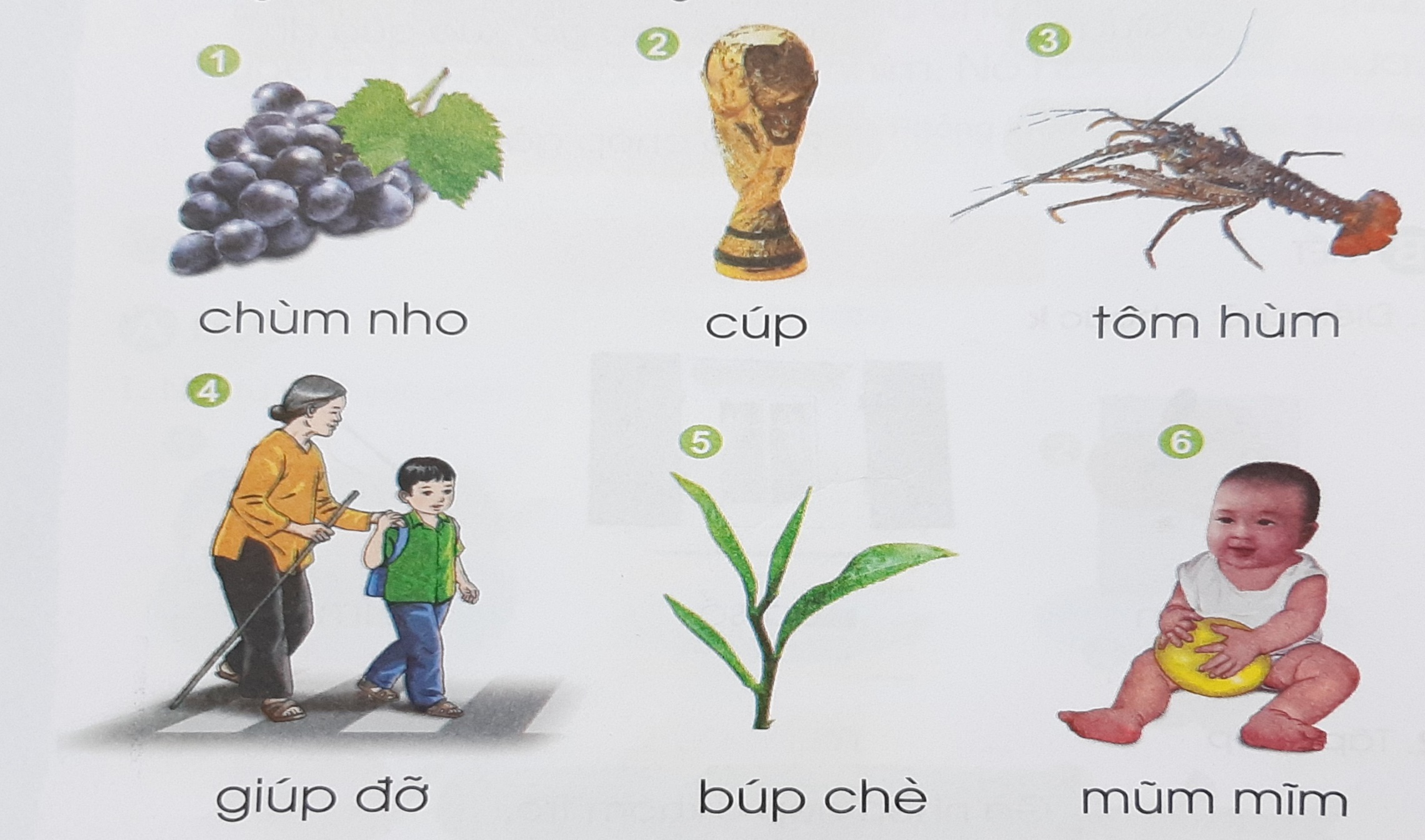 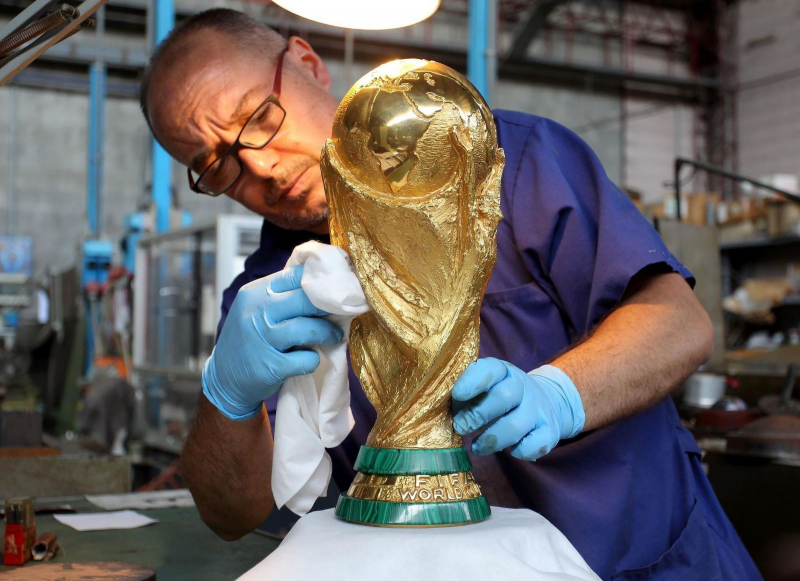 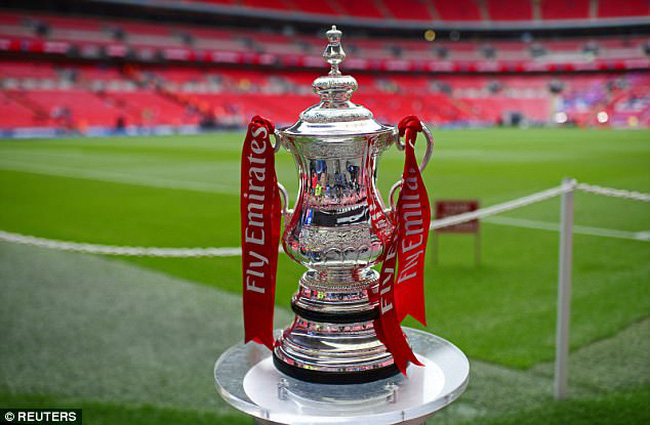 cúp
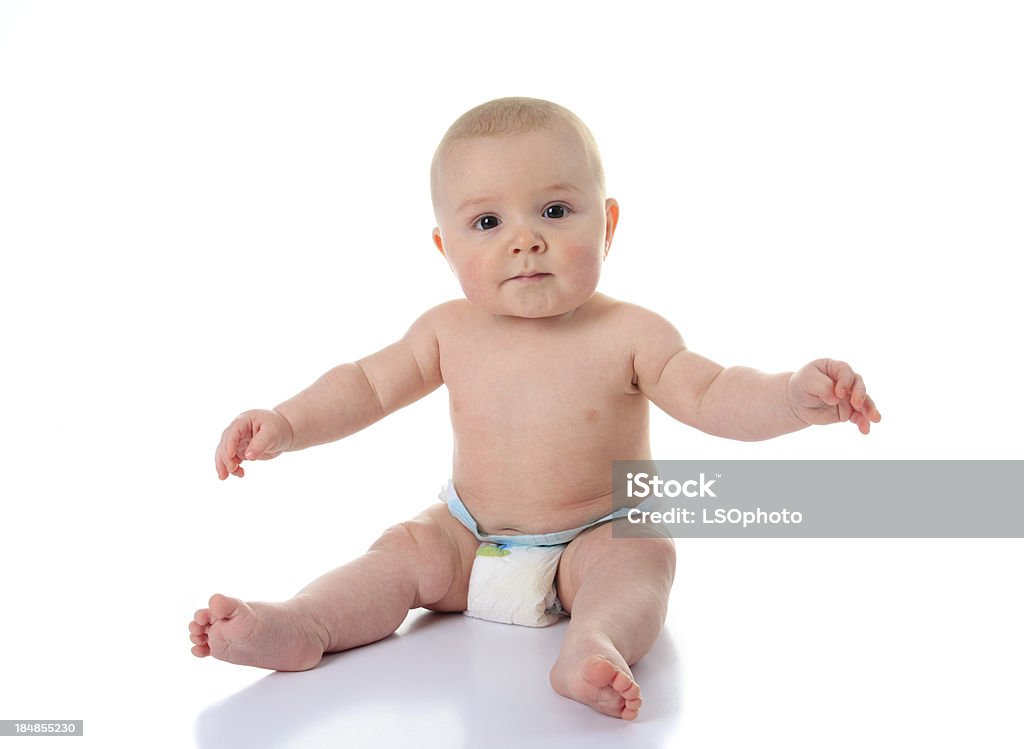 mũm mĩm
2. Tiếng nào có vần um? Tiếng nào có vần up?
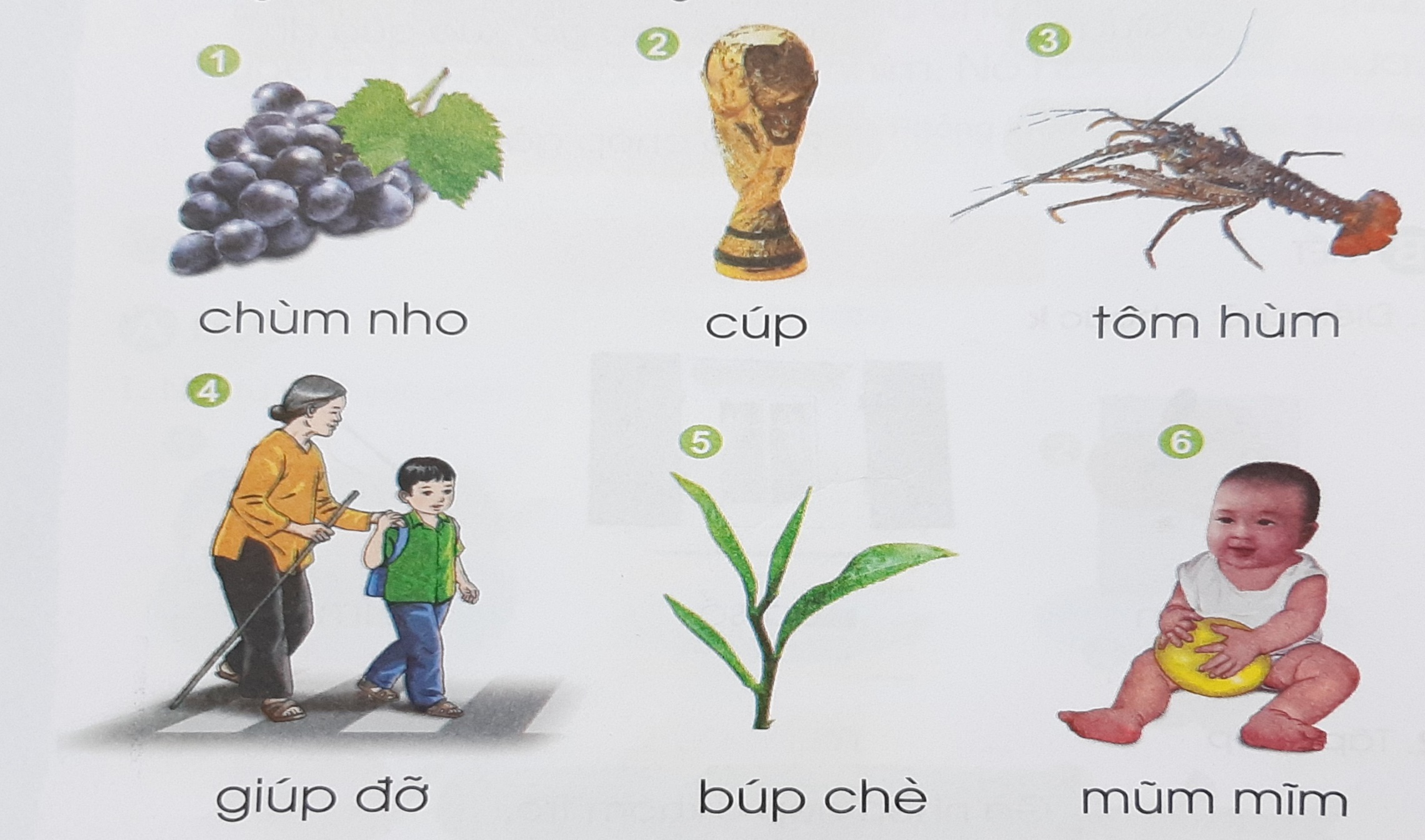 TRÒ CHƠI
AI NHANH HƠN
2. Tiếng nào có vần um? Tiếng nào có vần up?
um
up
chùm nho
cúp
giúp đỡ
tôm hùm
mũm mĩm
búp chè
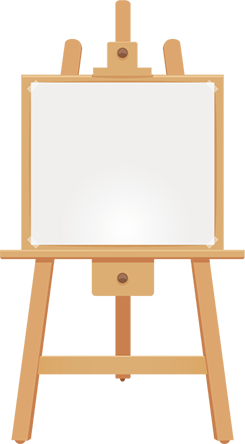 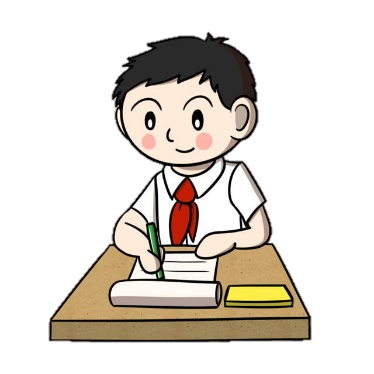 Tập
viết
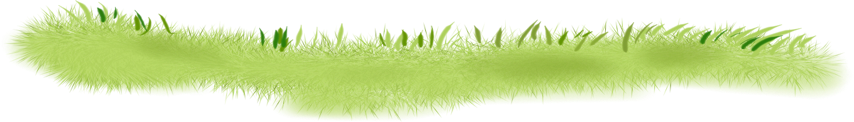 4. Tập viết
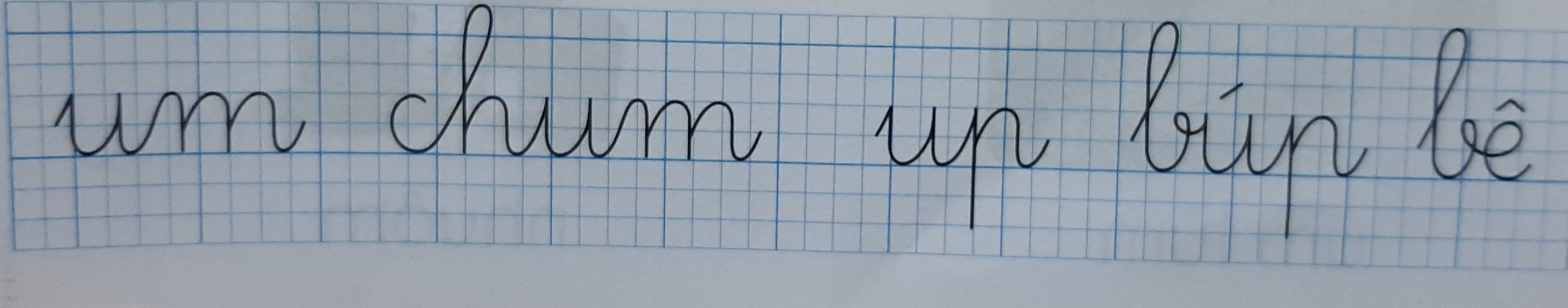 Thứ hai ngày 13 tháng 11 năm 2023             
           Tiếng việt
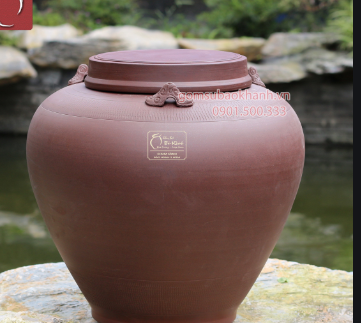 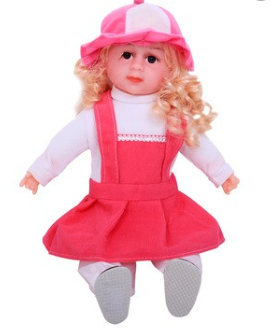 um                                up
chum
búp bê
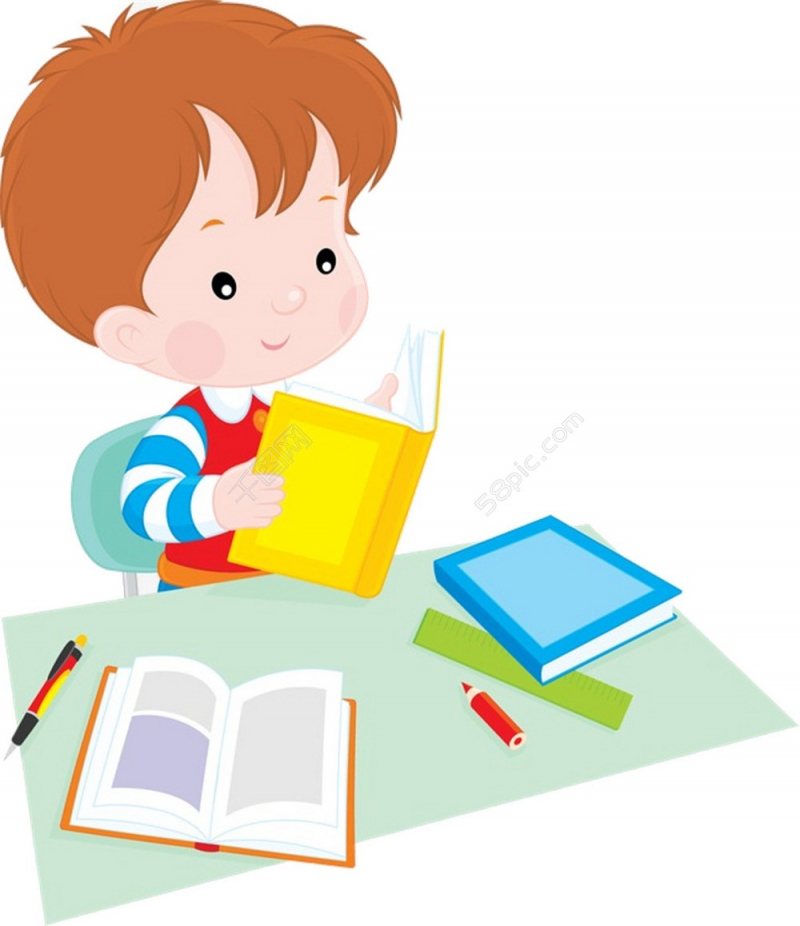 Dặn dò
XINCẢM ƠN QUÝ THẦY CÔ